Take on Wall Street Analysis of Findings from a Survey of 1,000 Likely 2018 Voters and 350 Drop-off Voters in100 Congressional Battleground Districts
Robert Carpenter, Chesapeake Beach Consulting
Celinda Lake, Daniel Gotoff, and Hayley Cohen, Lake Research Partners
Washington, DC | Berkeley, CA | New York, NY
LakeResearch.com
202.776.9066
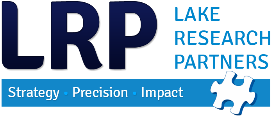 Survey Methodology
Lake Research Partners designed and administered this survey, in consultation with Chesapeake Beach Consulting, which was conducted by phone using professional interviewers. The survey reached 1,000 likely 2018 general election voters (ones with regular midterm vote history) and 350 drop-off voters (ones who vote in presidential years but unevenly in midterms) across 100 congressional battleground districts nationwide, as defined by The Cook Political Report. The survey was conducted April 28th – May 7th, 2018.

Telephone numbers for the survey were drawn using a file of registered voters. The sample was stratified geographically to reflect the expected turnout of 2018 General Election voters as well as the possible surge voters who usually do not vote in off year elections. The margin of error for the overall sample is +/-3.1% and larger for subgroups. 

In interpreting survey results, all sample surveys are subject to possible sampling error; that is, the results of a survey may differ from those that would be obtained if the entire population were interviewed. The size of the sampling error depends upon both the total number of respondents in the survey and the percentage distribution of responses to a particular question. For example, if 50% of respondents in the total sample answered “yes” to a particular question, we can be 95% confident that the true percentage will fall within +/-3.1 percentage points of this percentage or between 46.9% and 53.1%.
2
Key Findings
Overwhelming majorities of both likely voters and drop-off voters agree Wall Street’s influence in Washington is too high.

Voters are prepared to reward candidates who support efforts to curb Wall Street’s influence and don’t accept Wall Street campaign cash—and punish those who do not.

Candidates who promote reforms to curb Wall Street’s influence over the economy and government stand to improve their position with voters of all persuasions, and to motivate less likely progressive voters to turn out.

Of all the policies discussed, voters most strongly embrace holding Wall Street accountable for its racially discriminatory financial practices.
3
How do voters perceive Wall Street and the financial industry?
Favorable
Unfavorable
NO/NH
Net
Net 
among 
Drop-off
19/2
+10
-4
22/1
-1
-12
+6
28/34
+2
27/4
-18
-16
-15
16/4
-21
16/1
-29
-34
38/3
+7
-3
34/10
-22
-27
4
*asked of half the sample
Q3. Now I'd like to ask you about some public figures and institutions. For each, please tell me whether you have a VERY favorable, SOMEWHAT favorable, somewhat UNFAVORABLE, or VERY unfavorable impression. If you have heard of the person but do not know enough to have an opinion, or if you have never heard of them, just say so, and we will move on. [RANDOMIZE LIST]
[Speaker Notes: The financial industry is viewed more favorably than not, while voters are divided in their impressions of Wall Street. Wall Street banks and big banks, elicit more negative reactions, especially when contextualized as “like Goldman Sachs and Wells Fargo”.  The Dodd-Frank Wall Street Reform Act remains largely undefined. Voters also dislike hedge fund managers, but are less sure of their feelings toward private equity managers. Drop-off voters tend to view all these actors more negatively than likely voters. Indeed, a solid plurality registers an unfavorable opinion of the term “Wall Street”, without qualifying it in any way.]
People are willing to vote on whether candidates accept Wall Street cash
Refused to accept campaign donations from big banks and Wall Street executives
+43
+46
Each question asked of half the sample. Darker colors indicate intensity. 
Q13/14. If you knew that a candidate or member of Congress had [received significant campaign donations/refused to accept campaign donations]  from big banks and Wall Street executives would that make you more or less likely to vote for them, or would it not make a difference to you?
5
[Speaker Notes: By wide and nearly equal margins, likely voters are ready to reward candidates who distance themselves from Wall Street donors and punish those who cozy up to them. Democrats, surge voters, and RAE are among the most likely to treat this as a voting criterion.]
Pretty much all voters want to see financial companies held accountable for racial discrimination
6
Darker colors indicate intensity / All questions asked of half the sample.
Q9. Now I am going to read you a list of proposals that are being considered to reform the financial system. For each, please tell me if you support or oppose the proposal. If you don’t know, just say so and we will move on.
[Speaker Notes: Voters of all persuasions and demographics strongly support holding financial companies accountable for lending discrimination. Levels of support approach ninety percent—i.e. near unanimity and, at the level of core values, not even an issue.]
How do voters feel about specific policies?
Net
Drop-off 
% Strong Support
+80
78
+45
83
+45
54
+60
53
+33
57
+19
48
+19
44
7
Darker colors indicate intensity
All questions asked of half the sample.
Q9. Now I am going to read you a list of proposals that are being considered to reform the financial system. For each, please tell me if you support or oppose the proposal. If you don’t know, just say so and we will move on.
[Speaker Notes: Beyond supporting Wall Street reform in general terms, voters also strongly embrace a range of robust and very specific policy proposals designed to curb Wall Street’s influence. There is particularly broad and intense support for holding financial companies accountable for racial discrimination.]
Strongest Messages
8
[Speaker Notes: All messages resonate strongly with base voters: Democrats and Clinton voters. However, older women are particularly swayed by arguments about inequality, Wall Street influence in the Trump administration, and the need for reform to put the economy to work for everyone. Independents are swayed by messages centered on the tax bill benefiting Wall Street and the wealthy, racial discrimination within the financial industry, and the political power and influence of the big banks.]
Strongest Messages (cont’d)
9
[Speaker Notes: Younger women are most convinced by messages around inequality, Wall Street and political donors benefiting from the tax bill, Wall Street’s influence on Trump, as well as the stock buyback argument.]
Message Triangle
Repeal the Tax Bill for Wall Street
This tax bill was supposed to benefit all Americans. But while hardworking families haven’t seen much in their paychecks, Wall Street banks are already cashing out. They are the single largest beneficiaries of the bill, collectively getting over $250 billion in new tax breaks. What’s worse, the money is going to big banks like Wells Fargo who helped cause the financial crisis and have been caught cheating their customers and workers again and again since. This tax bill was written to benefit Wall Street, not our families.
Stop Wall Street’s Racially Discrimination in Lending
Whether white, black, or brown, we all want to build a better future for our children. But big banks and Wall Street firms are rigging the rules of our economy, and targeting minority families for predatory lending and higher interest rates for their car loans and mortgages. Instead of giving Wall Street more tax breaks, we must hold financial companies accountable if they discriminate against people because of their race or ethnicity. 
(Especially Powerful with Drop-off Voters)
Take on 
Wall Street
Wall Street Influence = Economic Inequality and a Rigged Economy
Big banks and Wall Street billionaires have rigged the economy. The gains go to those at the top while millions of families are still struggling to get back on their feet. Wall Street billionaires use loopholes to pay lower taxes than teachers, and hedge fund and private equity managers squeeze more and more for themselves out of companies while reducing benefits and eliminating jobs. We need to re-write the rules to make the economy work for working families, not just billionaires and big banks. Let’s separate commercial banking from investment banking so banks can’t take investment risks with government-insured customer deposits and break up the biggest banks to prevent a government bailout in the event of another financial crisis.
10
Washington, DC | Berkeley, CA | New York, NY
LakeResearch.com
202.776.9066

Celinda Lake
clake@lakeresearch.com

Daniel Gotoff
dgotoff@lakeresearch.com
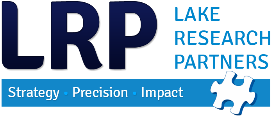